Environmental Permitting

Brett Nelson

January 29, 2020
NORTHERN REGION OVERVIEW
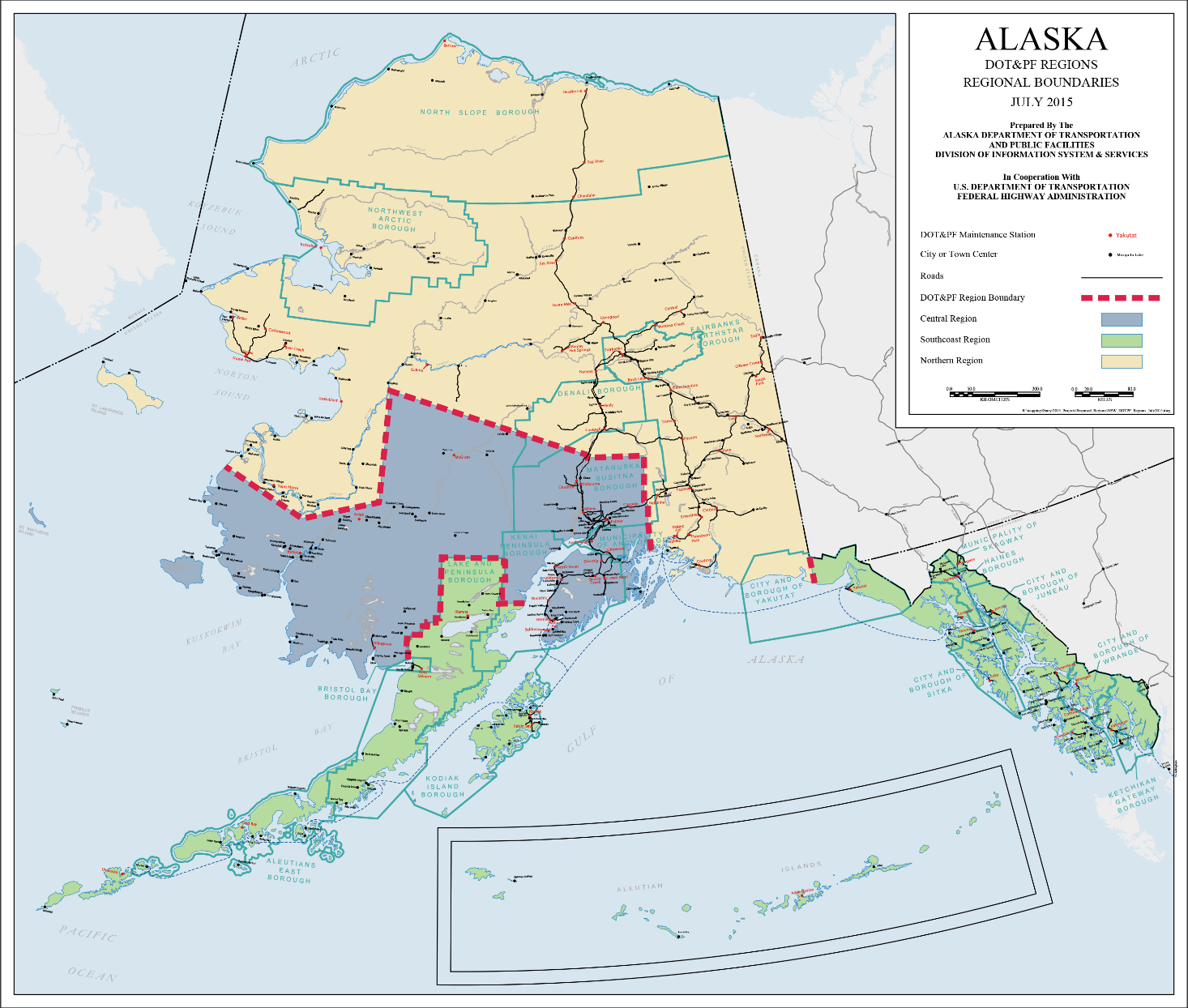 Northern Region Stats
124 communities
6 boroughs
Over 50 city governments
Over 100 tribes
1 metropolitan planning organization (FAST Planning)
Role of DOT&PF Environmental Staff
Why Environmental Staff in a Transportation Department?
Staff assist with M&O, Planning, Design, and Construction

Knowledge of environmental laws, regulations, processes

Understanding of DOT&PF projects and activities

Liaison between DOT&PF and regulatory agencies
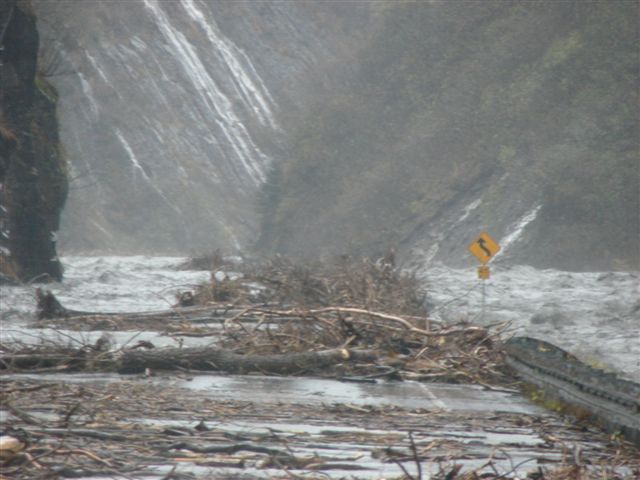 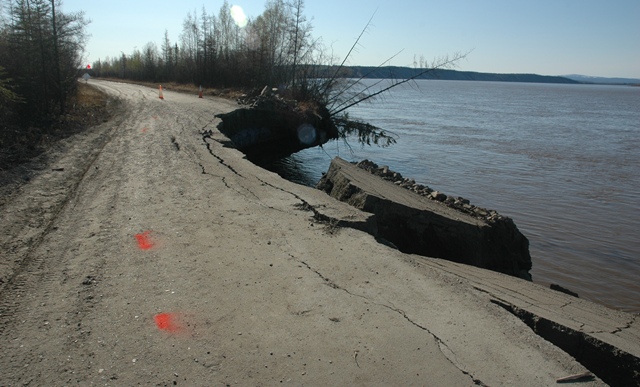 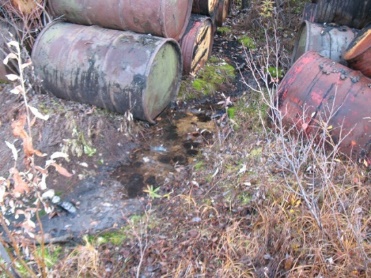 1/29/2020
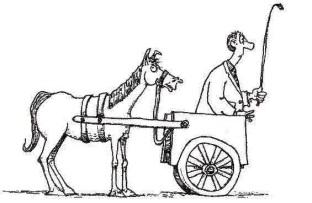 DOT&PF Environmental Staff
Where Are Environmental Staff at DOT&PF?
Staff cover a broad range of topics across the State

Regional Staff (Northern, Central, Southcoast)
Design & Construction / Cultural Resources
M&O / Spills & HazMat
Stormwater
Statewide Environmental Office (SEO)
NEPA / Cultural Resources / Compliance – Stormwater
Airports (AIA, FAI)
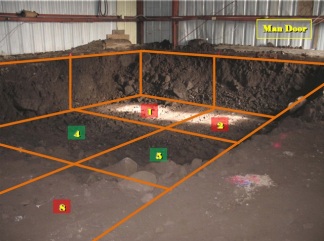 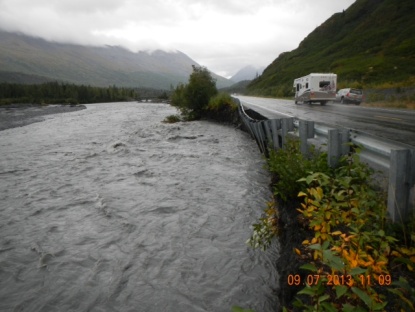 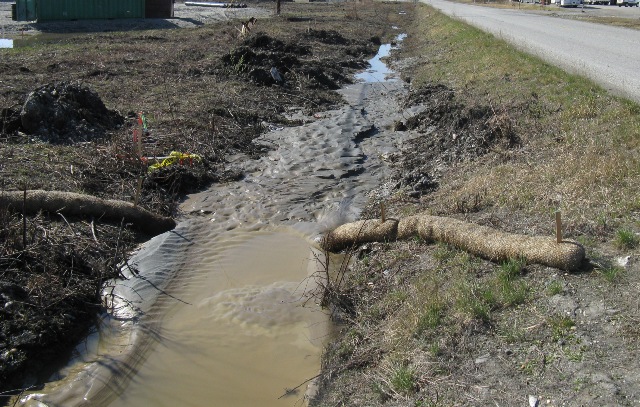 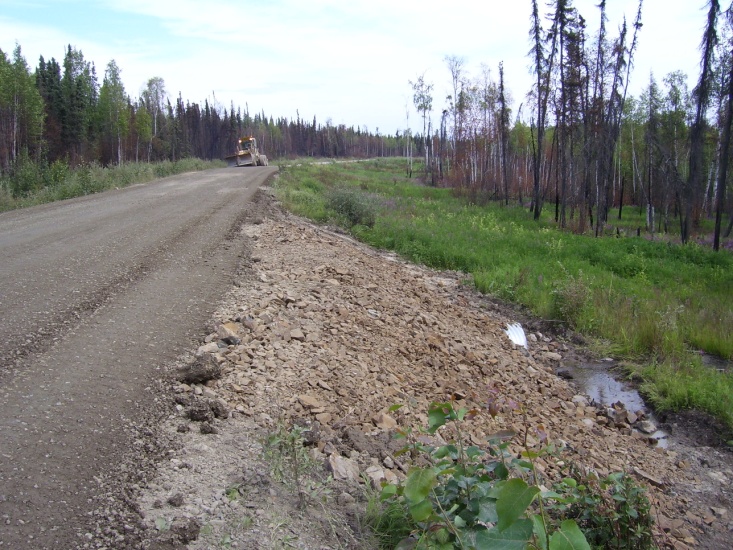 1/29/2020
Environmental Needs at DOT&PF
What level of NEPA and types of permits needed?
1/29/2020
Project Development
How Do We Determine Environmental Requirements?
Funding source of project determines the processes required

FHWA – State took on NEPA Assignment (327 Program)
Beginning Nov. 3, 2017
State acts as lead federal agency on these projects
FAA – State is project sponsor
State – Not an official State “NEPA-type” process
FEMA – Emergency repair projects
Other – includes FHWA-WFL, NOAA, VA, etc.
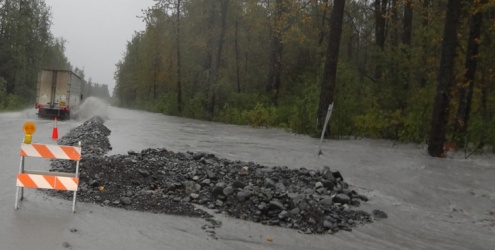 1/29/2020
Project Development
How Do We Determine Environmental Requirements?
Potential impacts of project determine how process is worked

Land Ownership
ROW, federal, state, private
Land acquisition, temporary access, lease or use, etc.
Water Resource Impacts
Wetlands, streams and WOTUS, water quality, etc.
Cultural / Historic Properties
Fish & Wildlife
Public (Agency) Involvement
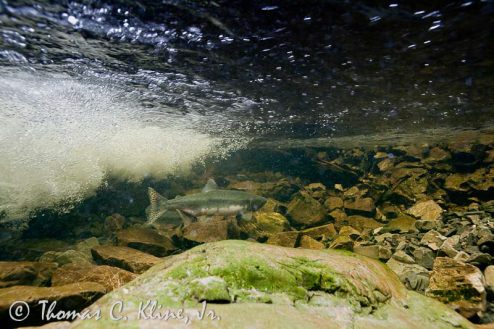 1/29/2020
NEPA Process
What Are Some of the Steps in doing FHWA/FAA Project?
Most projects are FHWA, then FAA / primarily CE docs, some EAs

Planning
Planning – Environmental Linkage (PEL)
Design & Environmental
Class of Action, Env Doc, Re-evaluations
Permits
Construction

Maintenance & Operations
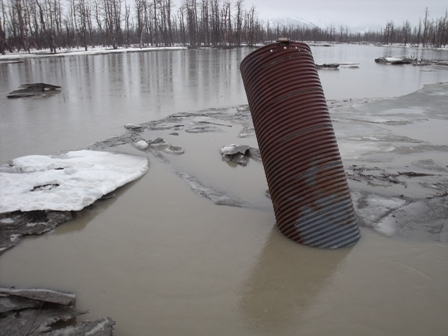 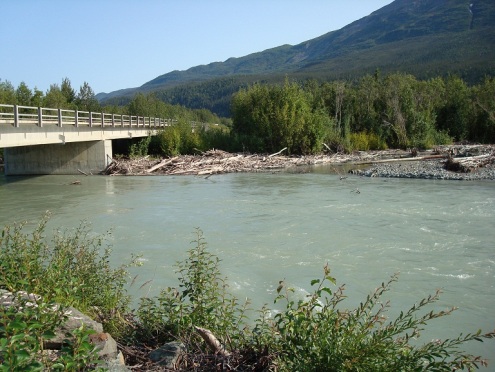 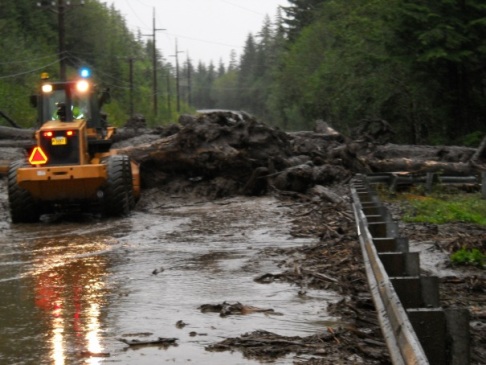 1/29/2020
NEPA Document Components
What Are Some Parts of NEPA Documentation?
Documentation varies depending on project scope and impacts

Agency Scoping
Public Involvement
Right-of-Way (ROW) and Social Impacts
Cultural / Historic Properties
Section 106 / Programmatic Agreement
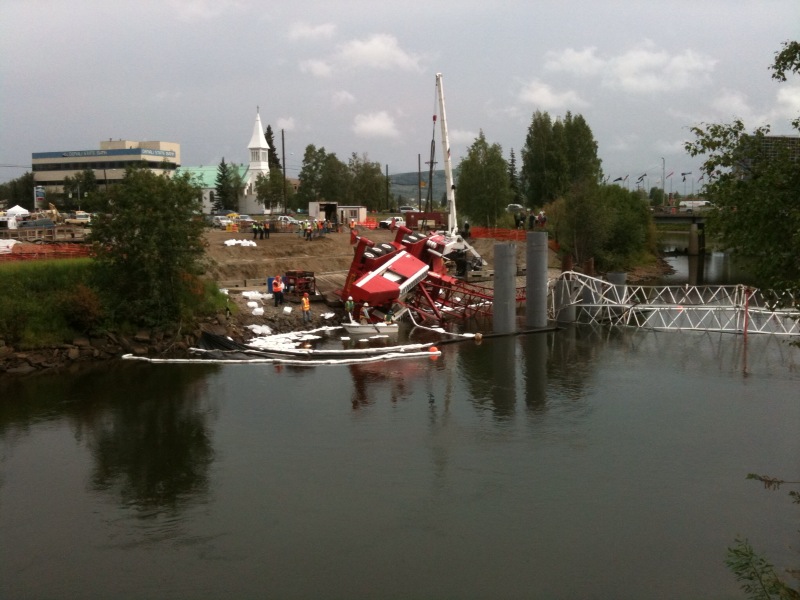 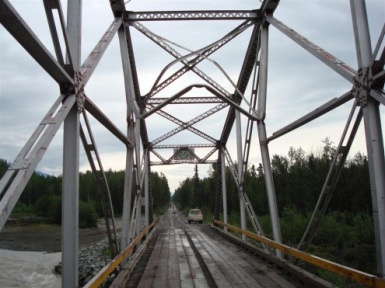 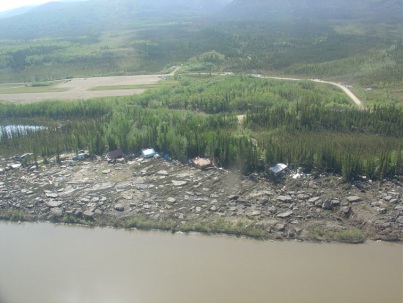 1/29/2020
NEPA Document Components
What Are Some Parts of NEPA Documentation?

 Wetlands & Waters
Wild & Scenic Rivers – Section 7 Consultation
Impaired Waterbodies – Section 303 CWA
Fish & Wildlife
Essential Fish Habitat (EFH)
Endangered Species Act (ESA)
Migratory Bird Treaty Act (MBTA)
Bald and Golden Eagle Protection Act
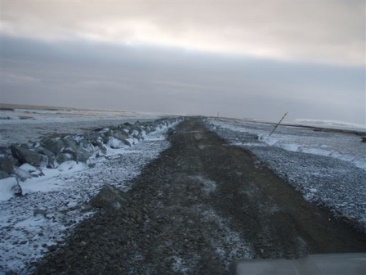 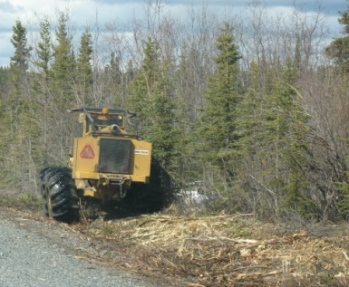 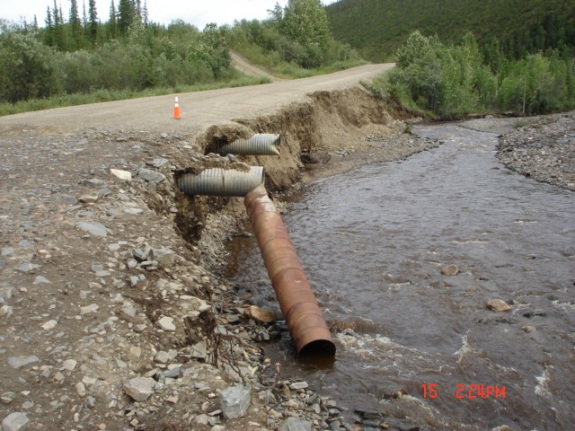 1/29/2020
NEPA Document Components
What Are Some Parts of NEPA Documentation?

Invasive Species
Contaminated Sites
Air Quality
PM 2.5 & CO
Floodplains
Noise Impacts
Section 4(f) / Section 6(f)
Environmental Commitments / Mitigation
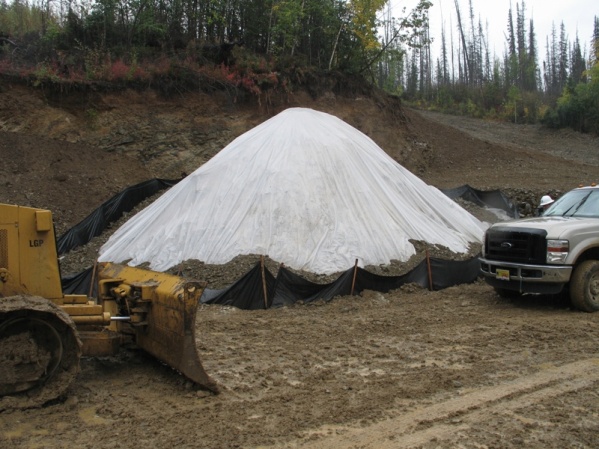 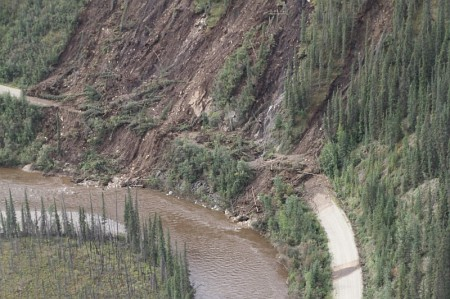 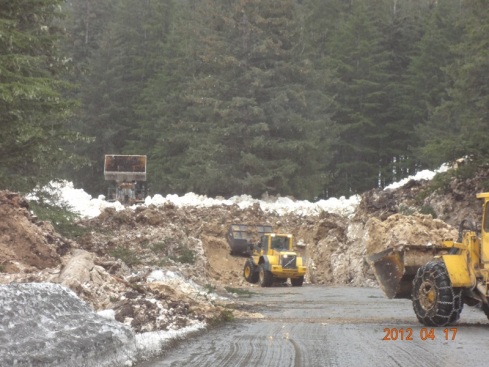 1/29/2020
Permits
When Does Most Permitting Take Place?
Permitting typically follows NEPA / in final design, types of permits vary depending on project scope / location

Corps Wetland Permits – Section 404/10 of CWA
NWP
IP
Mitigation
ADF&G Fish Habitat Permit
U.S. Coast Guard Bridge Permit
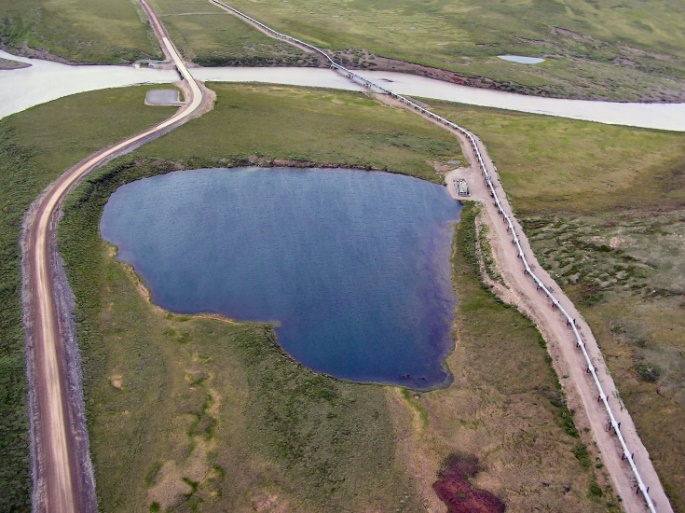 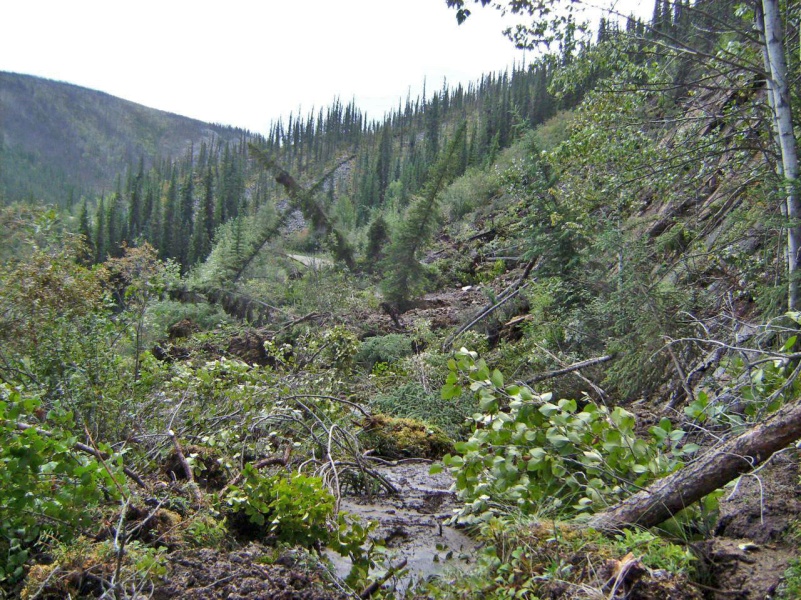 1/29/2020
Permits
When Does Most Permitting Take Place?

DEC AK Pollutant Discharge Elimination System (APDES)
Construction General Permit (CGP)
Multi-Sector General Permit (MSGP) – Industrial
Municipal Separate Storm Sewer System (MS4) – Urban

DEC Excavation De-watering Permit
DEC Non-Domestic Wastewater Plan Approval
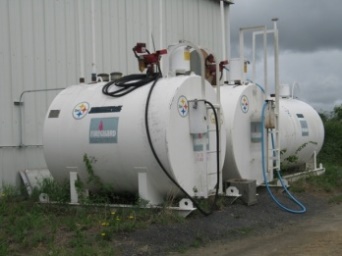 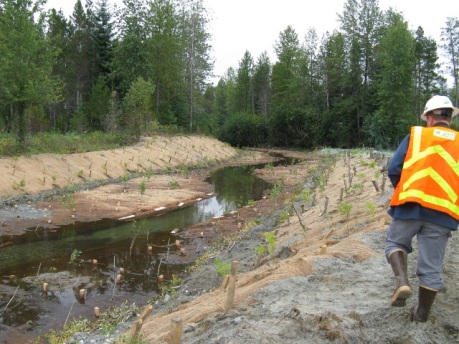 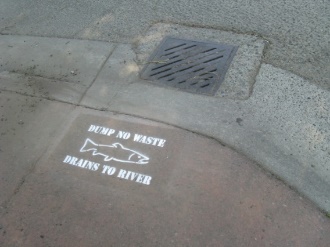 1/29/2020
Permits
When Does Most Permitting Take Place?

DNR Temporary Water Use Authorization (TWUP)
Material Site Agreements
DNR
BLM
Local Floodplain Permit
Borough & Local Development Permits
Local Noise Ordinances
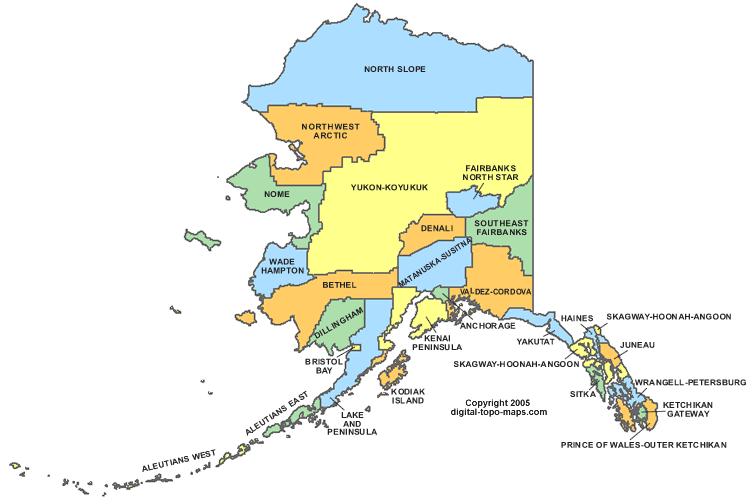 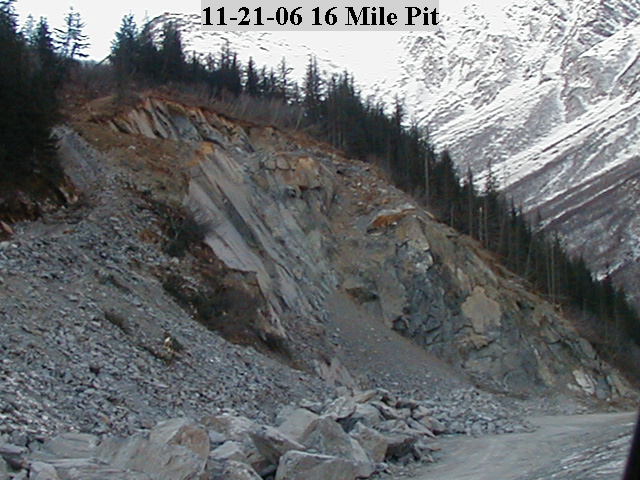 1/29/2020
Permits
How Do We Ensure NEPA and Permit Compliance?
This site is permitted, right?
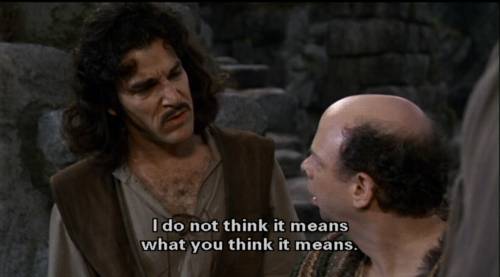 1/29/2020
Permit Compliance
How Do We Ensure NEPA and Permit Compliance?
Training, and having staff in the field during construction.
BMPs
Grass seed, Straw wattles, Silt curtain
Good Housekeeping
Spill Kits
Absorbent pads, Floating boom
Photo Documentation
On-line Training
http://dot.alaska.gov/stwddes/desenviron/resources/training.shtml
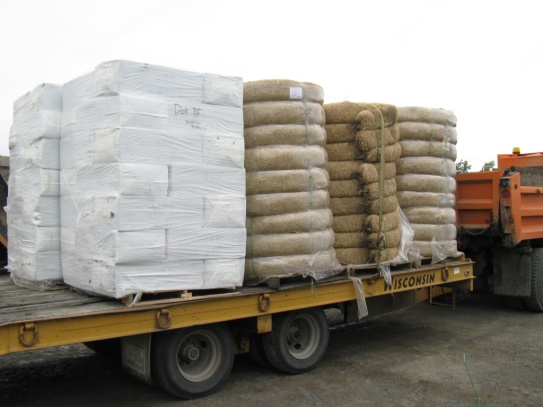 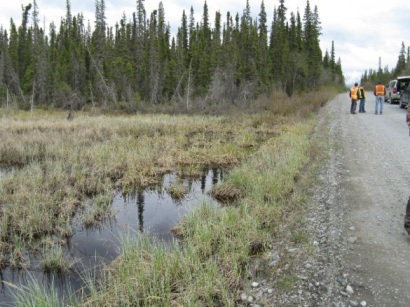 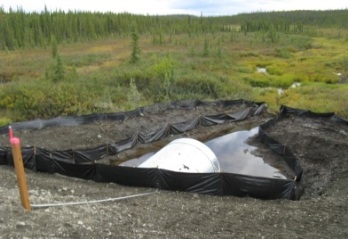 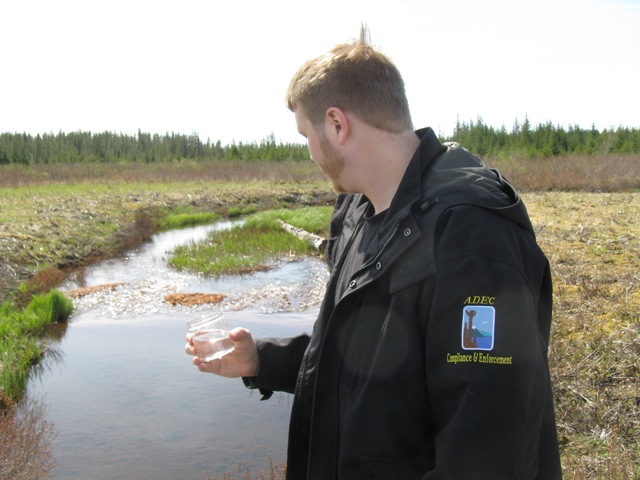 1/29/2020
Questions?
Brett Nelson
Northern Region Environmental Manager
Alaska DOT&PF
2301 Peger Road / Fairbanks, AK  99709
(907) 455-2238
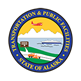 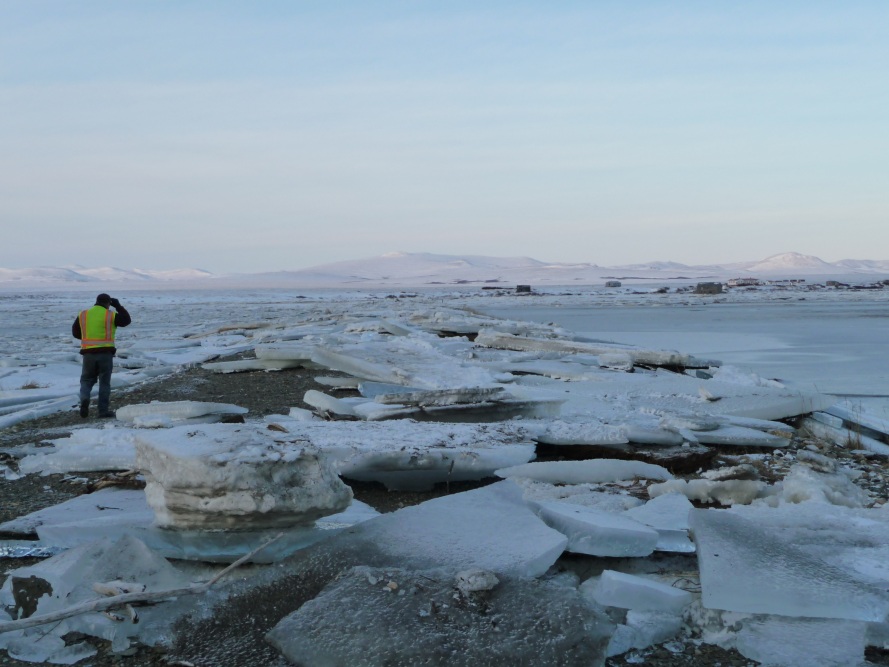 1/29/2020